Bilanzierung V
OBV Übungsaufgaben
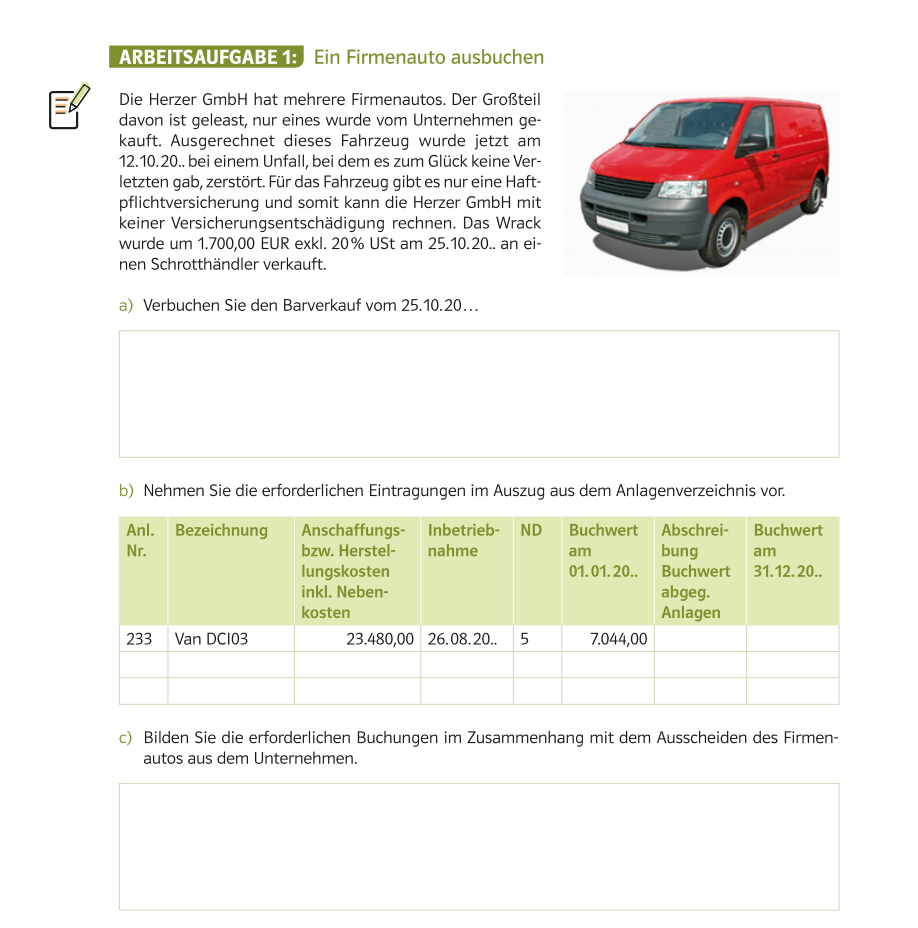 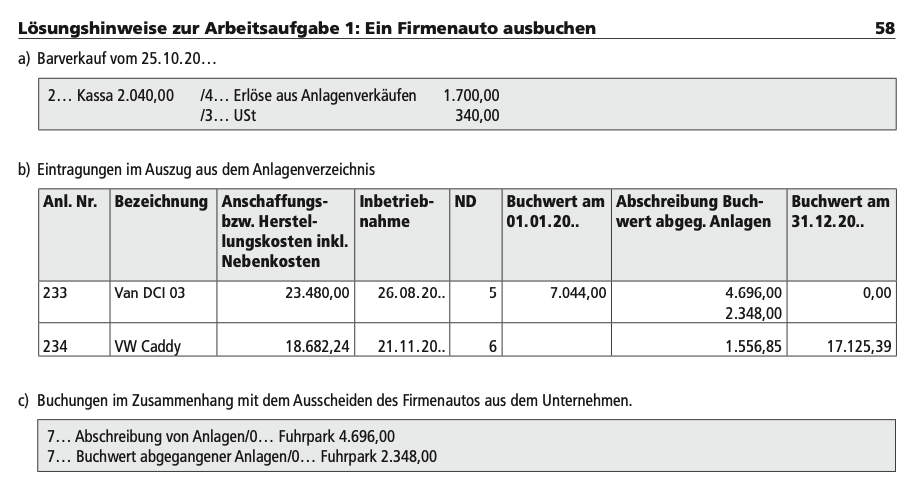 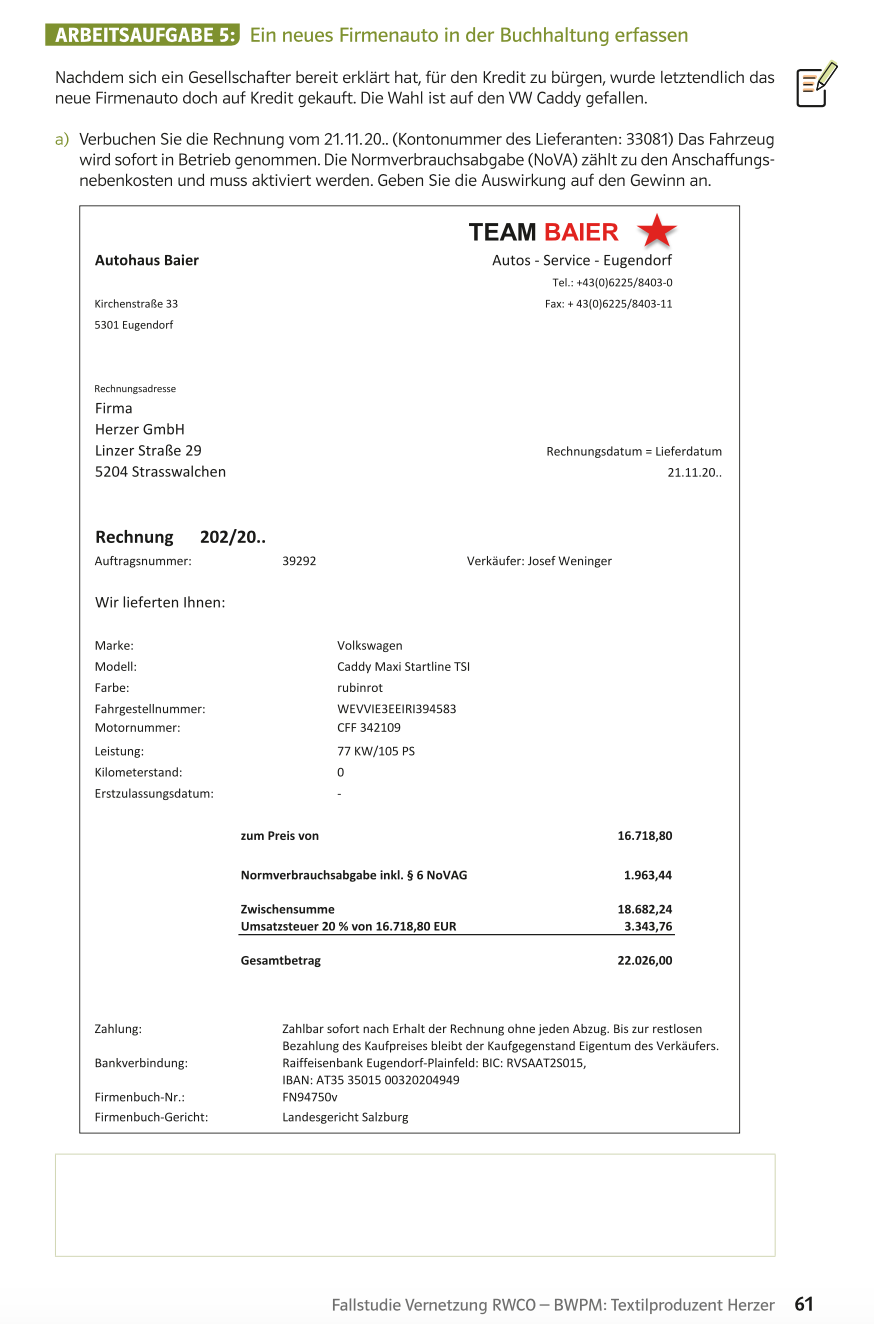 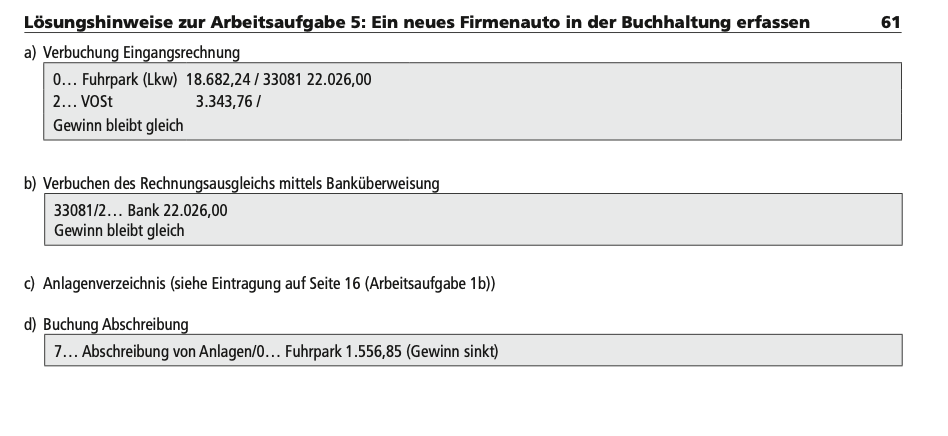 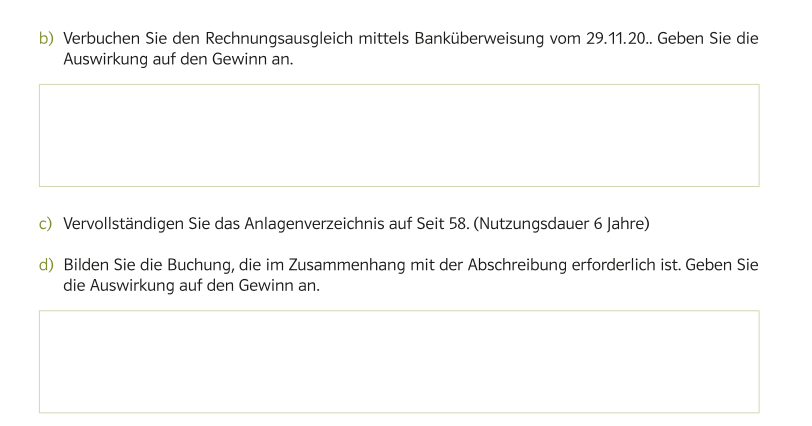 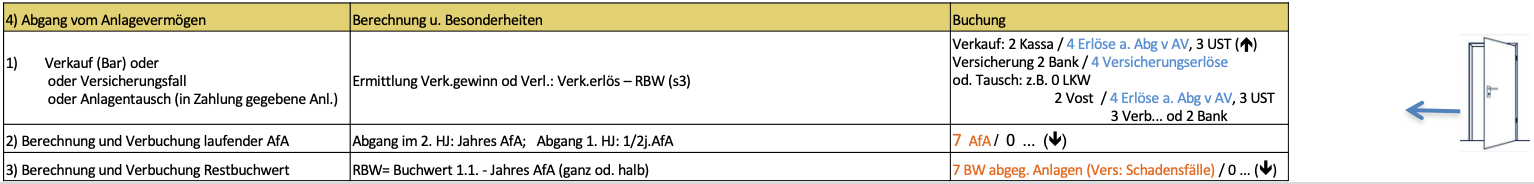 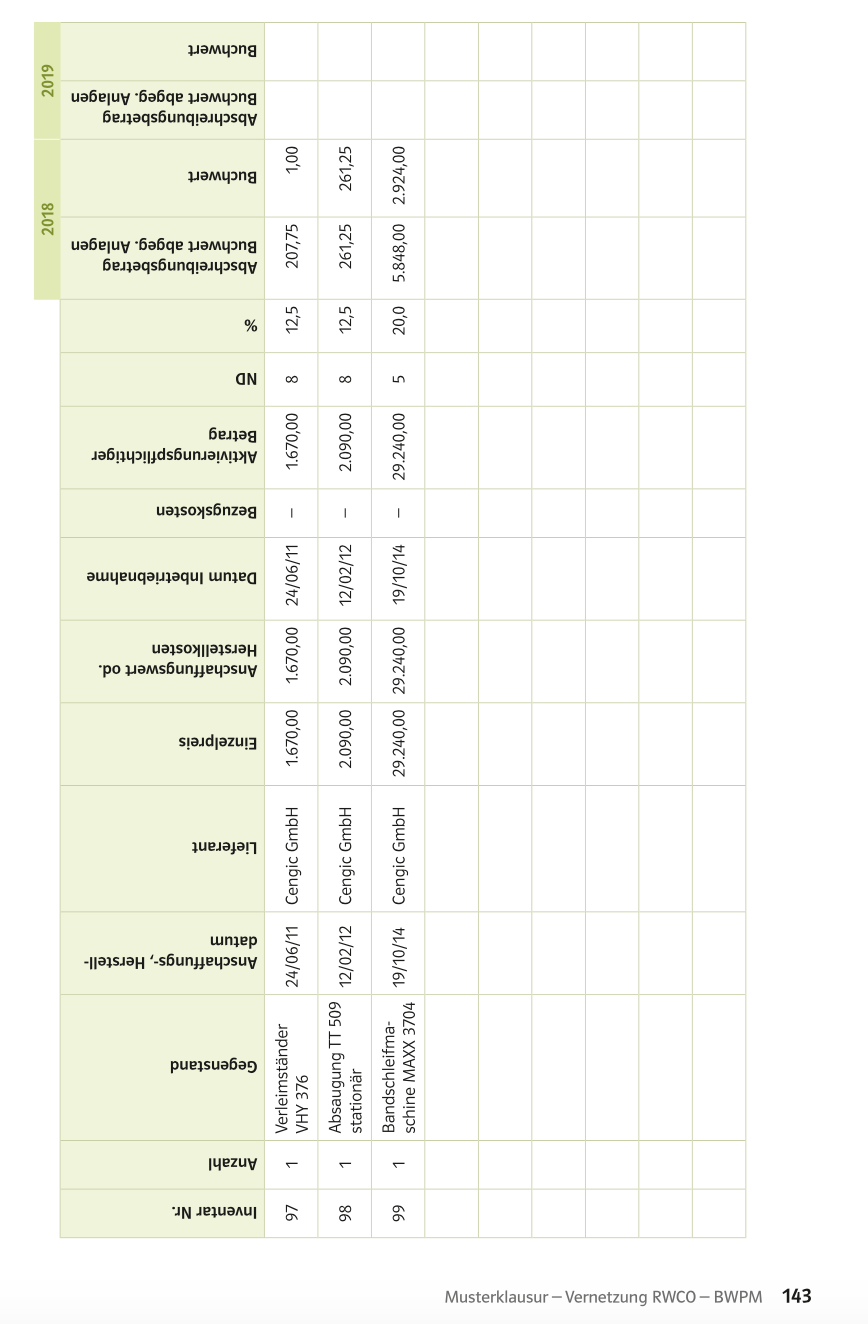 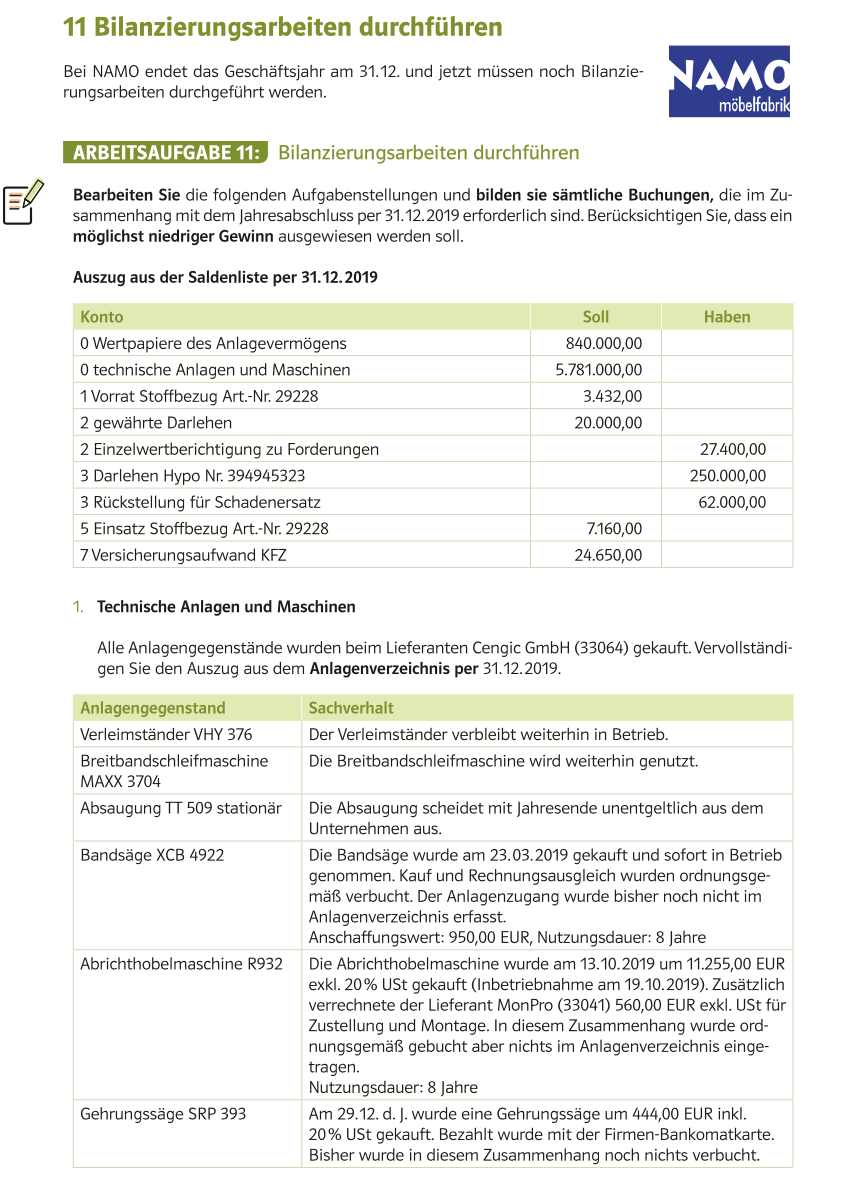 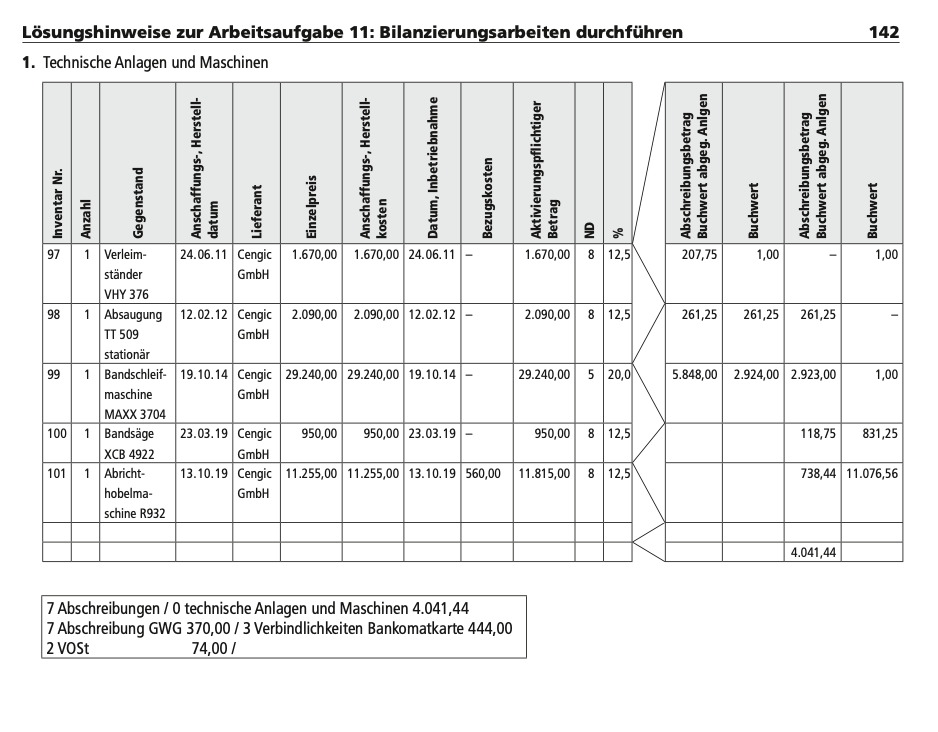 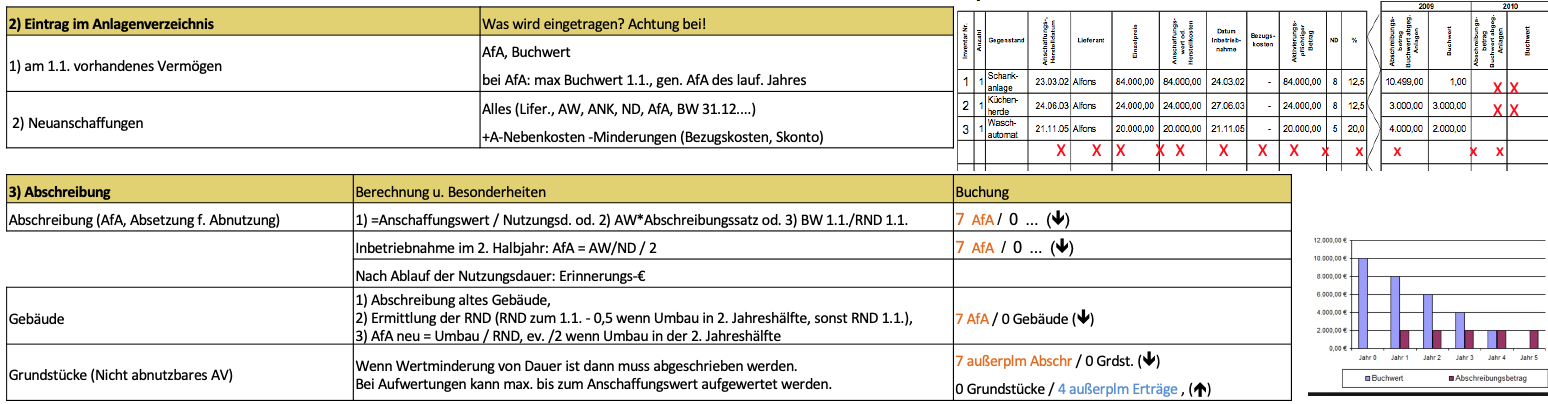 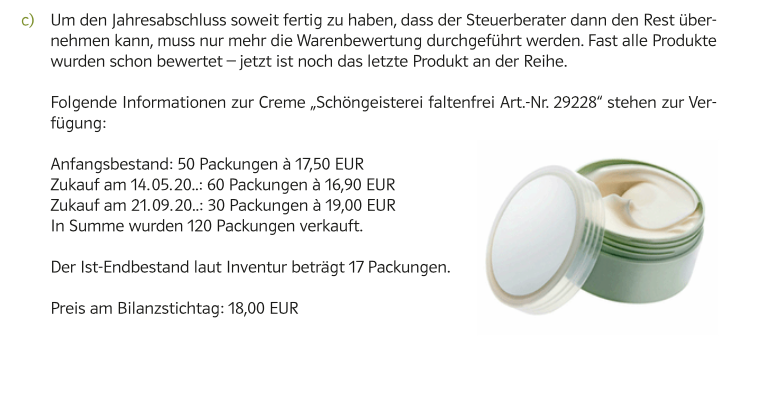 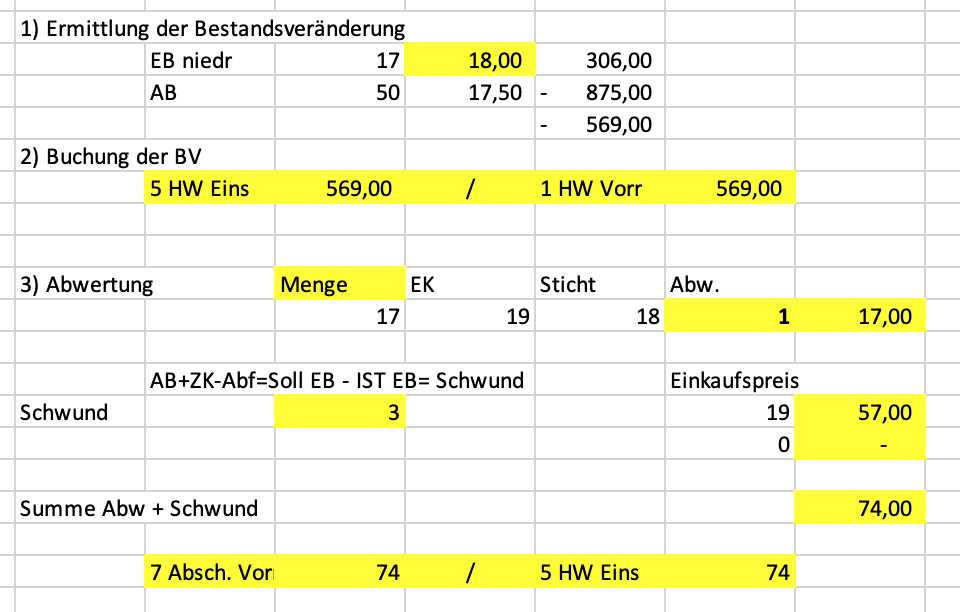 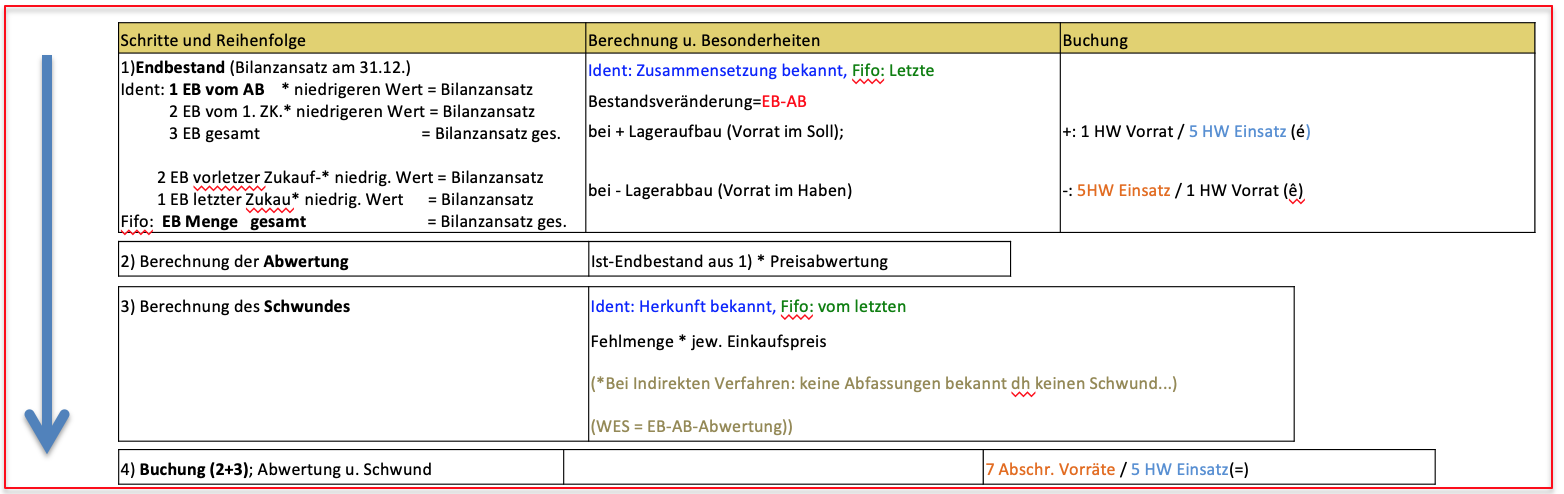 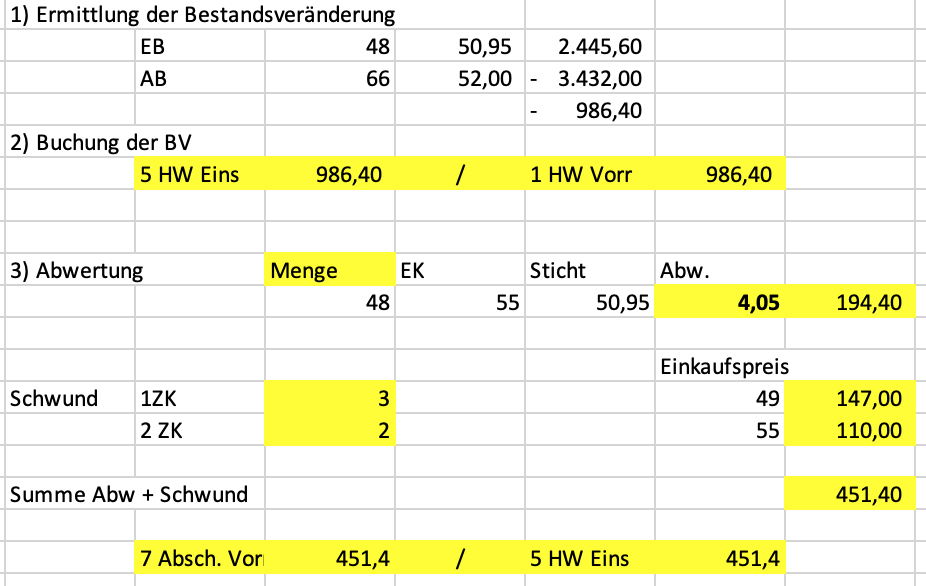 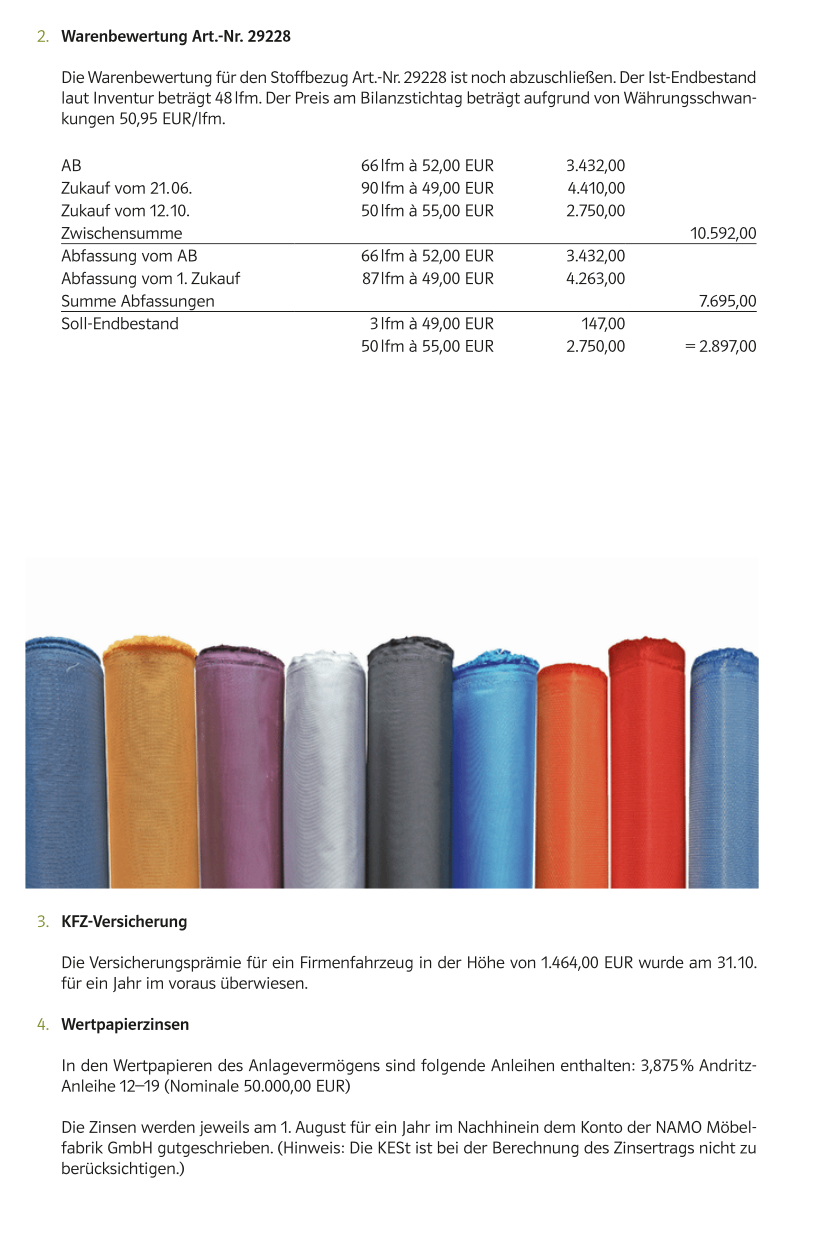 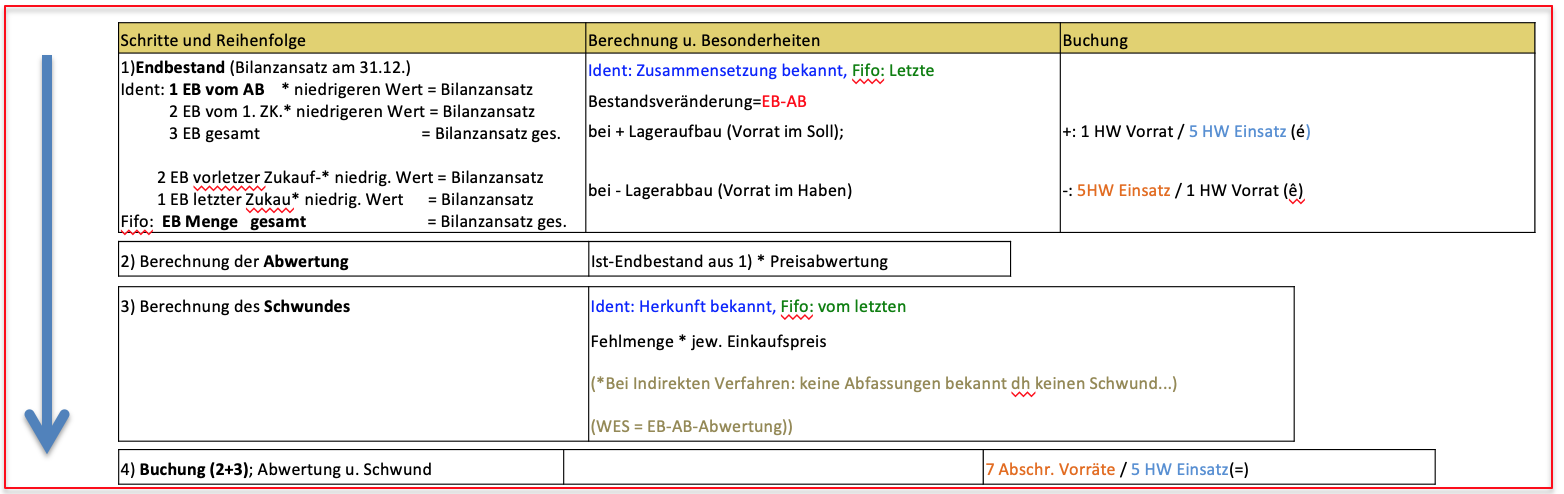 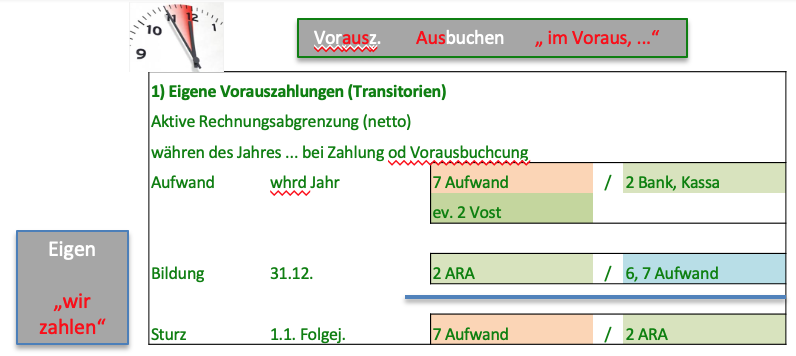 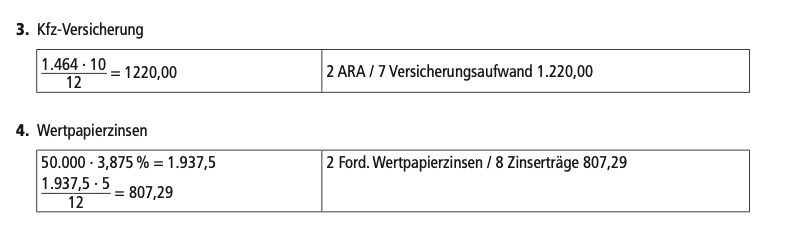 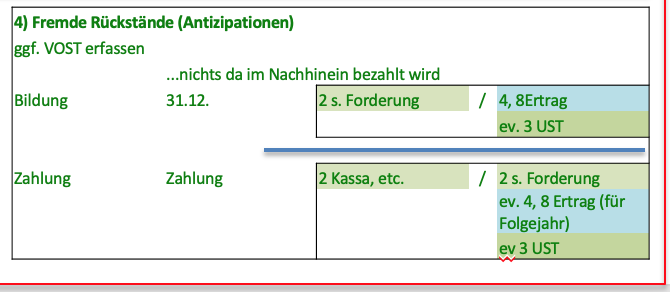 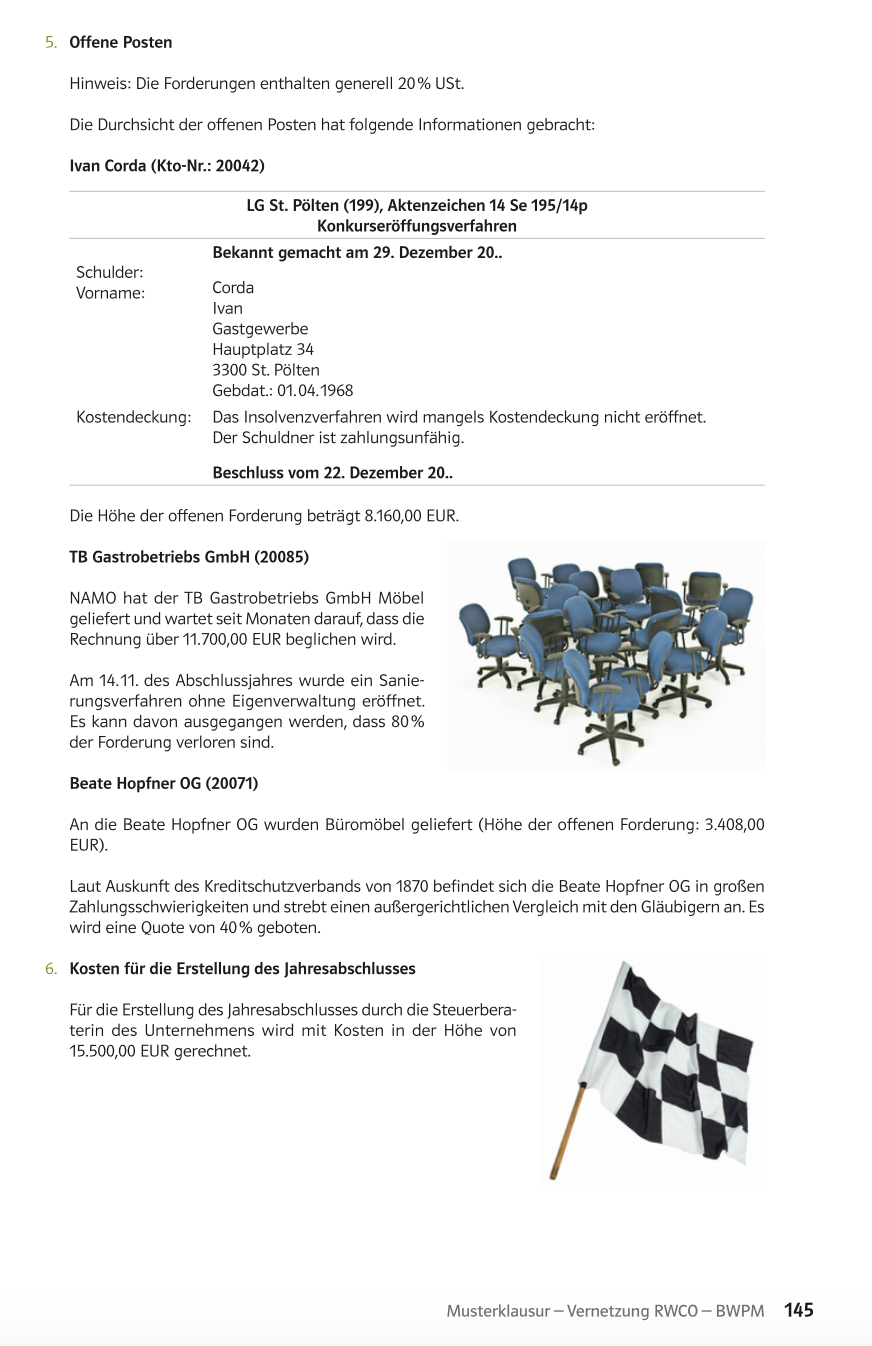 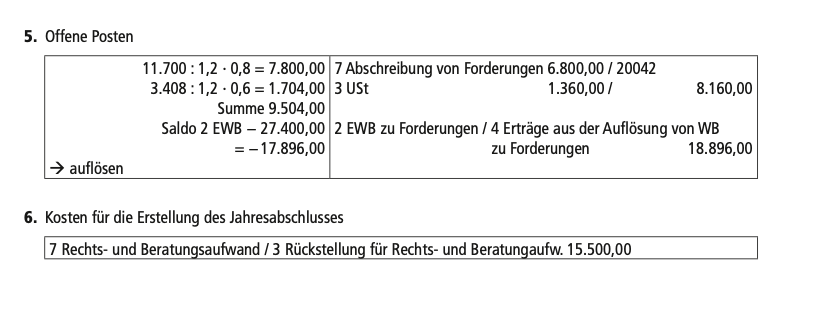 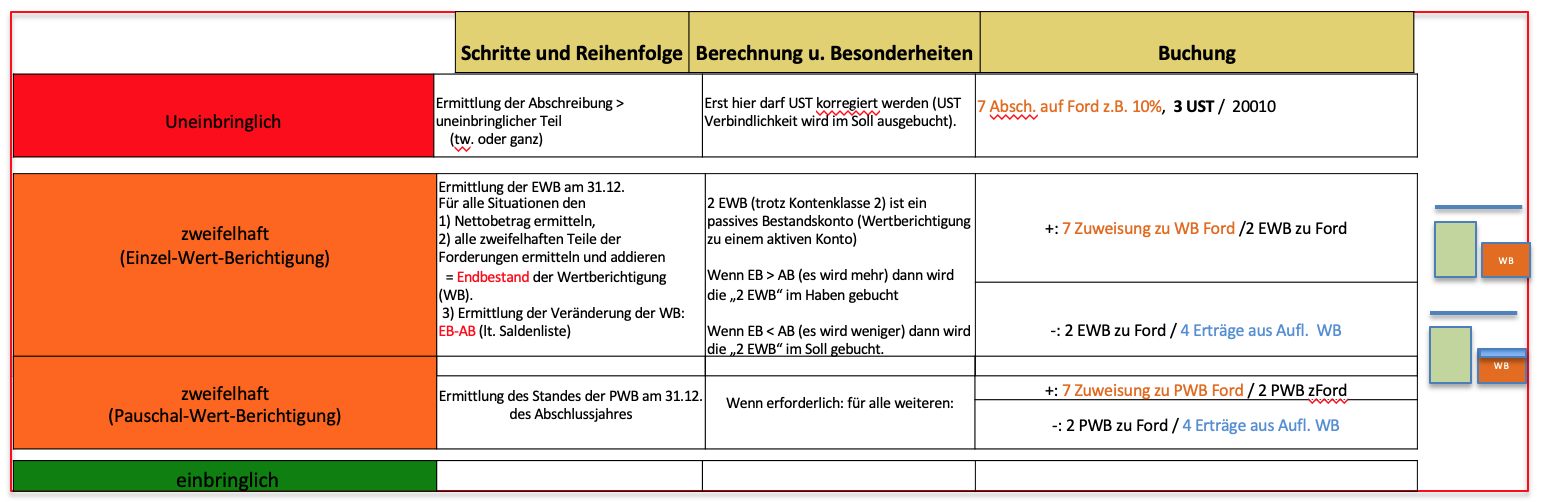 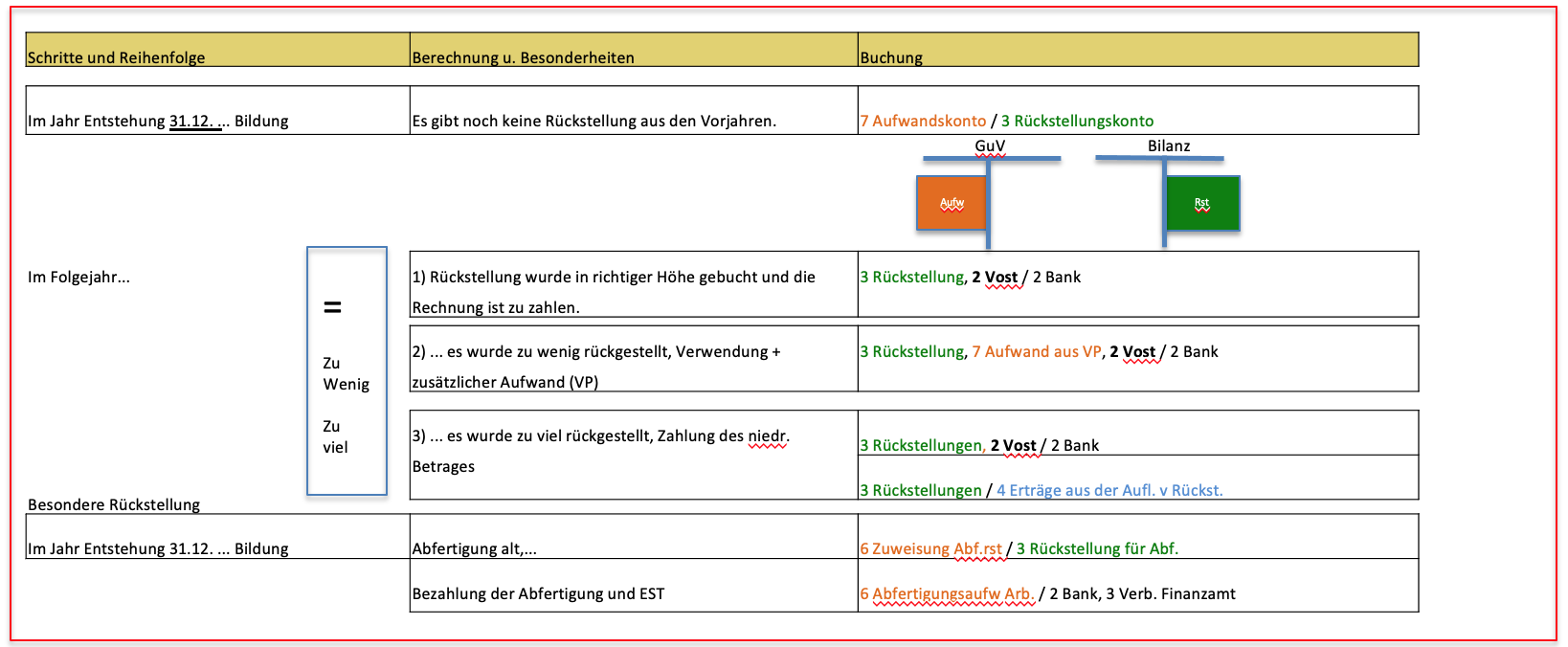